الجمهورية الجزائرية الديمقراطية الشعبية وزرارة التعليم العالي و البحث العلميجامعة 8 ماي  1954 _قالمة _كلية العلوم الاقتصادية و التجارية و علوم التسيير_قسم العلوم التجارية _
المقياس: منهجية اعداد مذكرة
التخصص: مالية وتجارة دولية
السنة 1 ماستر
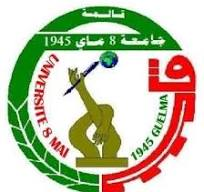 البحث رقم:04
مدى فعالية تأمين قروض الصادرات في حماية المصدرين من المخاطر وآفاقه في ظل تفشي جائحة كوفيد 19
من إعداد الطالبات :
ريان ورثاني  ؛     
  نسرين عباس؛     
هبة الرحمان بدور؛ ندى عياد. 
ريم غفران حريد؛
تحت إشراف الأستاذة:
د. عياد
2024/2025
شهد الاقتصاد العالمي اضطرابات غير مسبوقة في ظل تفشي جائحة كورونا ((COVID-19، التي أثرت بشكل عميق على مختلف القطاعات، لا سيما التجارة الخارجية والصادرات. فقد واجه المصدرون تحديات كبيرة نتيجة الإغلاقات، اضطراب سلاسل التوريد، وتراجع الطلب العالمي، مما أدى إلى ارتفاع مخاطر عدم السداد والإفلاس، خاصة في الدول النامية والاقتصادات الناشئة. في هذا السياق، برز تأمين قروض الصادرات كأداة أساسية لدعم المصدرين، حيث يهدف إلى تقليل المخاطر المالية والتجارية المرتبطة بعمليات التصدير، من خلال تقديم ضمانات تحميهم من عدم قدرة المستوردين على السداد، سواء لأسباب اقتصادية أو سياسية. وتعد هذه الآلية إحدى الوسائل الفعالة لتعزيز التجارة الدولية، من خلال توفير الحماية المالية للشركات المصدّرة وتشجيعها على دخول الأسواق الخارجية بثقة أكبر. ومع تفاقم آثار الجائحة، اضطرت العديد من الحكومات والمؤسسات المالية إلى إعادة النظر في سياسات تأمين قروض الصادرات، من خلال تقديم حوافز جديدة، وإجراءات دعم لتعزيز قدرة المصدرين على مواجهة المخاطر. لكن رغم هذه الجهود، لا تزال هناك تحديات تتطلب حلولًا مبتكرة لتعزيز فعالية هذا النوع من التأمين، خاصة في ظل التحولات الاقتصادية الجديدة التي فرضتها الجائحة.
مقدمة
من خلال ما سبق نطرح الإشكال التالي:
كيف أثر تفشي جائحة كوفيد 19على فعالية تأمين قروض الصادرات، وما مدى قدرته على حماية المصدرين من المخاطر المالية والتجارية؟.
	ويندرج تحت هذه الإشكالية الأسئلة الفرعية التالية:
1_ماذا نقصد بالتأمين على قروض التصدير؟ 
2_ماهي انواع المخاطر المتعلقة بالتصدير؟ 
3_فيما تتمثل آليات الأمين قروض الصادرات؟ 
4_كيف تؤثر جائحة كوفيد 19 على قطاع التصدير؟
 5_ما مدى فعالية تأمين قروض الصادرات خلال جائحة كوفيد 19؟
وللإجابة على السؤال قمنا بطرح الفرضية التالية: 
_ تأمين قروض الصادرات ادى الى التقليل من المخاطر التي تواجه المصدرين خلال جائحة كوفيد 19.
	أهمية البحث: 
	تبرز اهمية البحث في تسليط الضوء على مدى تطبيق آلية تأمين قروض الصادرات وأهميته في تحقيق الحماية الكافية من المخاطر التجارية والغير تجارية للمصدرين في دول العالم ٬ ومدى فعاليته في توفير الحماية اللازمة للمصدرين في ظل جائحة كوفيد 19.
دوافع اختيار البحث :
_فهم كيف يمكن لتأمين قروض الصادرات ان يساعد على تقليل المخاطر التي تواجه المصدرين خاصة أثر جائحة كوفيد 19 
_دراسة تأثير جائحة كوفيد 19 على التجارة العالمية والتصدير من خلال دراسة هذا الموضوع يمكن فهم كيف لتأمين قروض الصادرات أن يواجه التحديات ويتكيف مع الظروف المتغيرة لحماية المصدرين.
	 أهداف البحث: 
1_ التعرف على مفهوم وآليات تأمين قروض الصادرات ودوره في دعم التجارة الخارجية. 
2_ دراسة تأثير جائحة كورونا على قطاع التصدير والمخاطر المالية التي واجهها المصدرون. 
3_ تقييم فعالية سياسات تأمين قروض الصادرات في التخفيف من آثار الأزمة.
منهج البحث: 
	من أجل الاحاطة بكل جوانب الموضوع والاجابة على الاشكالية المطروحة سنعتمد على منهجين هما الاستقرائي والاستنباطي بأدواتهم والمنهج الوصفي والتحليلي المتمثل في تحديد مختلف المفاهيم المرتبطة بالموضوع بقراءة عدد من المذكرات وغيرها والوصول إلى نتائج تمكن من الاجابة على الاشكالية المطروحة.
	حدود البحث: 
	تتمثل في:
 حدود الزمان: 
_ البحث يركز على فترة تفشي جائحة كوفيد 19 -2019-2022 "أي تأثير الازمة والتدابير التي تم اتخاذها للتخفيف من المخاطر؛ 
_دراسة التأثيرات خلال جائحة كوفيد 19.
مقدمة.
الفصل الأول: الإطار النظري لتأمين قروض الصادرات
المبحث الأول : مدخل مفاهيمي لتأمين قروض الصادرات 
المطلب الأول :  تعريف تأمين قروض الصادرات وأهميته
المطلب الثاني: الجهات المسؤولة عن تقديم هذه الضمانات
المطلب الثالث:  أنواع المخاطر التي يغطيها تأمين قروض الصادرات
المبحث الثاني :  آليات تأمين قروض الصادرات وحماية المصدرين
المطلب الأول : برامج تأمين قروض الصادرات
المطلب الثاني:   شروط ومتطلبات الحصول على تأمين قروض الصادرات
المطلب الثالث:   العلاقة بين التأمين والمصارف في دعم الصادرات
خطة البحث
الفصل الثاني: تأثير جائحة كورونا على قطاع التصدير وتأمين قروض الصادرات
المبحث الأول : تداعيات الجائحة على التجارة الخارجية والتصدير 
المطلب الأول :  تأثير الإغلاقات والقيود الصحية على الصادرات العالمية 
المطلب الثاني:   تراجع الطلب العالمي وتأثيره على المصدرين
المطلب الثالث:  مشكلات سلاسل التوريد وتأخر المدفوعات
المبحث الثاني :  فعالية تأمين قروض الصادرات خلال الجائحة
المطلب الأول : دور برامج التأمين في تخفيف مخاطر عدم السداد
المطلب الثاني:   الإجراءات التي اتخذتها الحكومات والمؤسسات المالية لدعم المصدرين
المطلب الثالث:   تحديات تنفيذ خطط التأمين في ظل الأزمة
الفصل الثالث: آفاق تأمين قروض الصادرات بعد الجائحة
المبحث الأول : التوجهات المستقبلية لتأمين قروض الصادرات
المطلب الأول :  الإصلاحات المحتملة في أنظمة تأمين القروض
المطلب الثاني:    تعزيز التعاون الدولي لدعم المصدرين
المطلب الثالث:  الابتكار في أدوات التمويل والتأمين التجاري
المبحث الثاني :  استراتيجيات تعزيز تأمين قروض الصادرات لمواجهة الأزمات المستقبلية
المطلب الأول : تطوير سياسات تأمين أكثر مرونة
المطلب الثاني:   إدماج التكنولوجيا في إدارة المخاطر المالية
المطلب الثالث: تعزيز دور البنوك المركزية والمؤسسات الضامنة
خاتمة.